N° do resumo
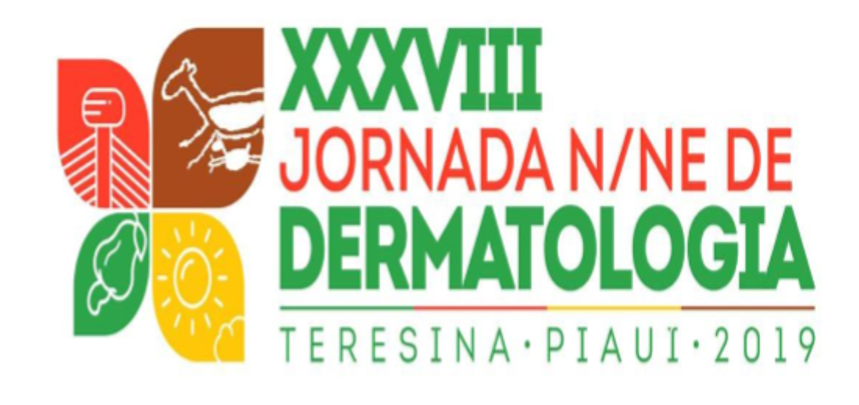 TÍTULO
Nome dos participantes e suas respectivas instituições